Association between Cruciferous Vegetable Intake and Glycosylated Hemoglobin Levels among United States Adults with Type 2 Diabetes Mellitus Using Data from NHANES 2017 – Pre-pandemic 2020Alexandra Old, BS, Maria Carlota Dao, PhD, Sherman Bigornia, PhDDepartment of Agriculture, Nutrition, and Food Systems, University of New Hampshire, Durham, NH, 03824
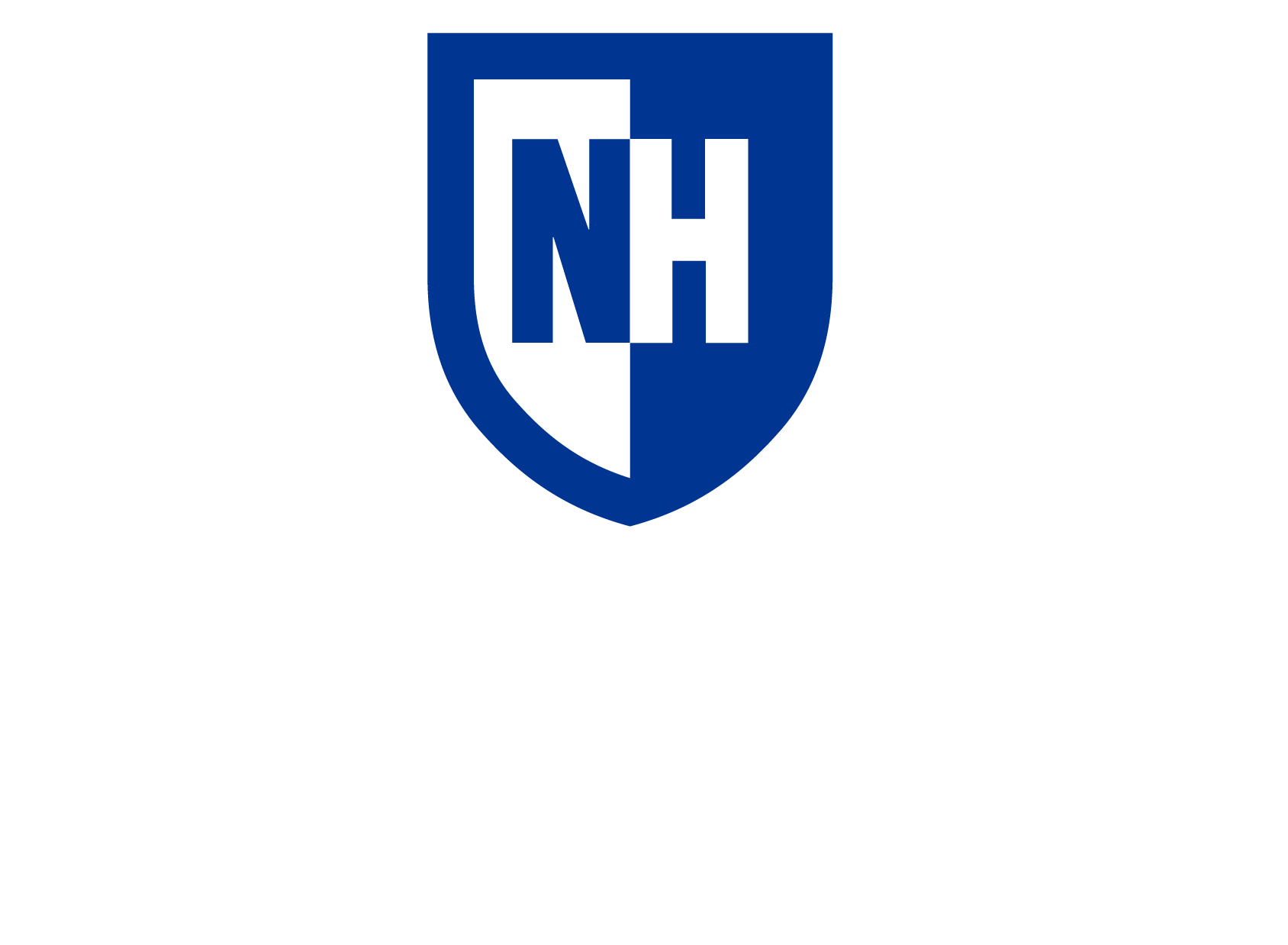 Presenting Author: Alexandra Old, Alexandra.old@unh.edu
Methods
Conclusion
Background
Study Design: 
Cross-sectional study design with data sourced from the 2017-2020 pre-pandemic National Health and Nutrition Examination Survey (NHANES). 

Primary exposure: 
Cruciferous vegetable intake measured from
24-hour recalls (cup equivalents per day).

Measurable outcome: 
Glycosylated hemoglobin (HbA1c)
reported as a percentage.

Analysis: 
SPSS used for analysis. Linear regression 
models were run, adjusting for potential 
confounding variables (age, gender, BMI, 
hypertension status, alcohol consumption,
family history of DM, and 
antihyperglycemic medication use).
Results Summary: There is a statistically significant, inverse association between cruciferous vegetable intake and glycohemoglobin (HbA1c) levels among people living with T2DM. If an individual doubles their CV intake (100% increase), HbA1c decreases by approximately 0.866 percentage points (p=0.008). This model was adjusted for age, BMI, whole vegetable consumption, antihyperglycemic medication, hypertension status,  family history of DM, and alcohol consumption. 

Key Takeaways: This relationship highlights the 
need for further research investigating CVs as a 
possible dietary intervention for glycemic control
among individuals living with T2DM.

Limitations:
Cross-sectional design: Unable to assess temporal  associations between CV intake and HbA1c levels.
Population: NHANES does not stratify DM by type, therefore unable to say with certainty that dataset truly includes only participants who are living with T2DM.
Diabetes mellitus (DM) affects 800 million people globally, with Type 2 DM (T2DM) constituting 95% of all diabetes cases.1-3 

T2DM increases risk for cardiovascular diseases (the global leading cause of death).4

Higher glycosylated hemoglobin (HbA1c) levels correlate with increased risk of T2DM related complications.5
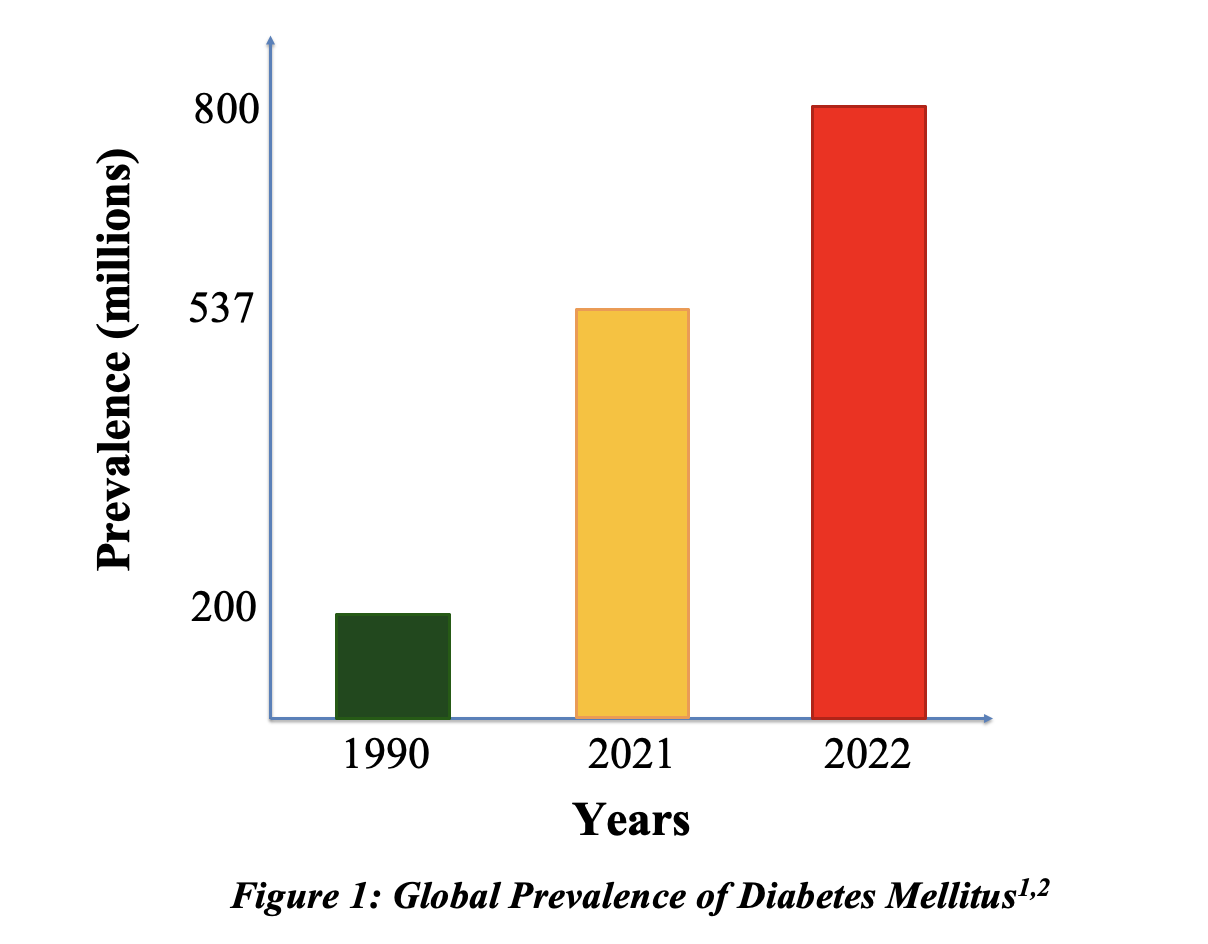 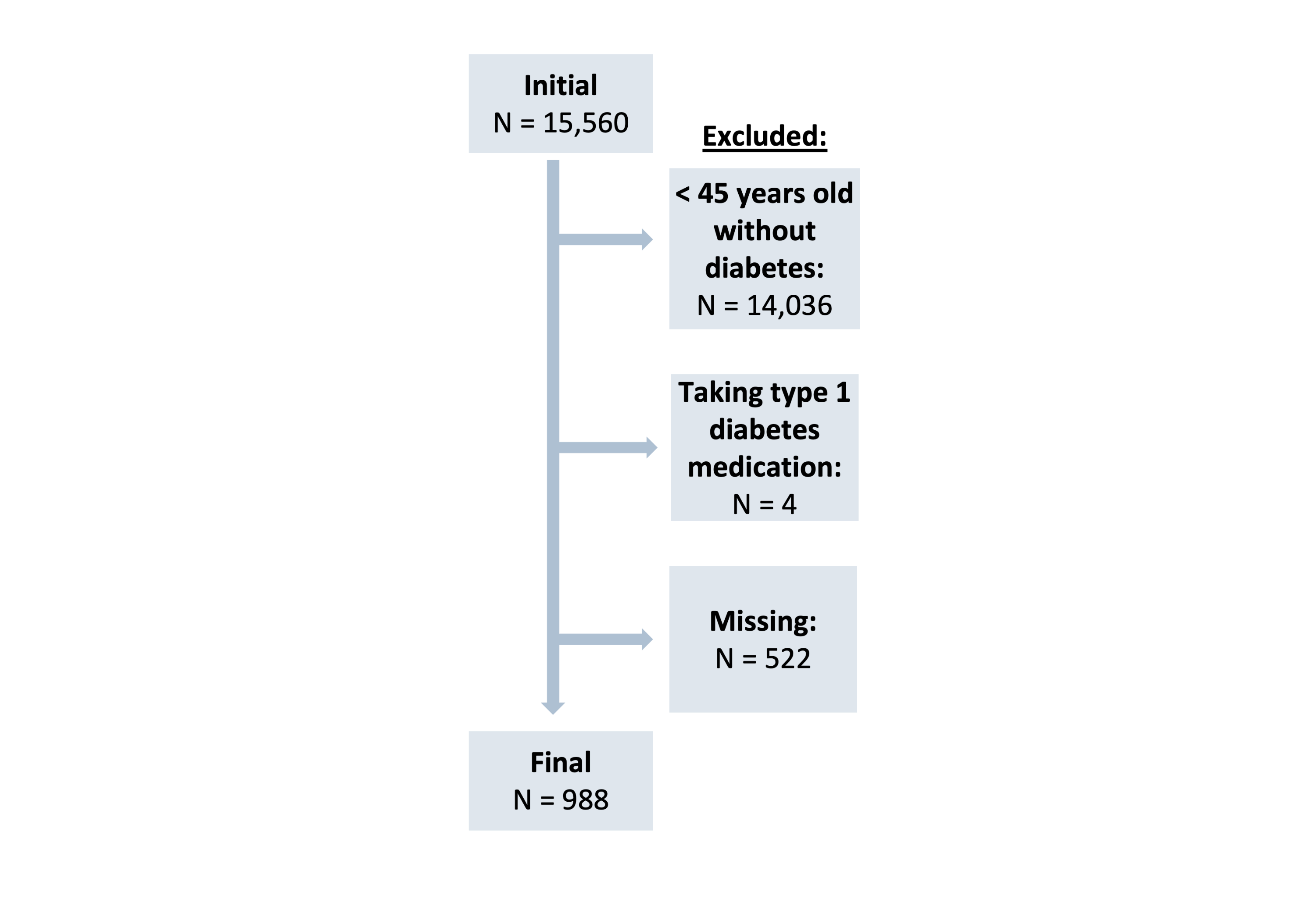 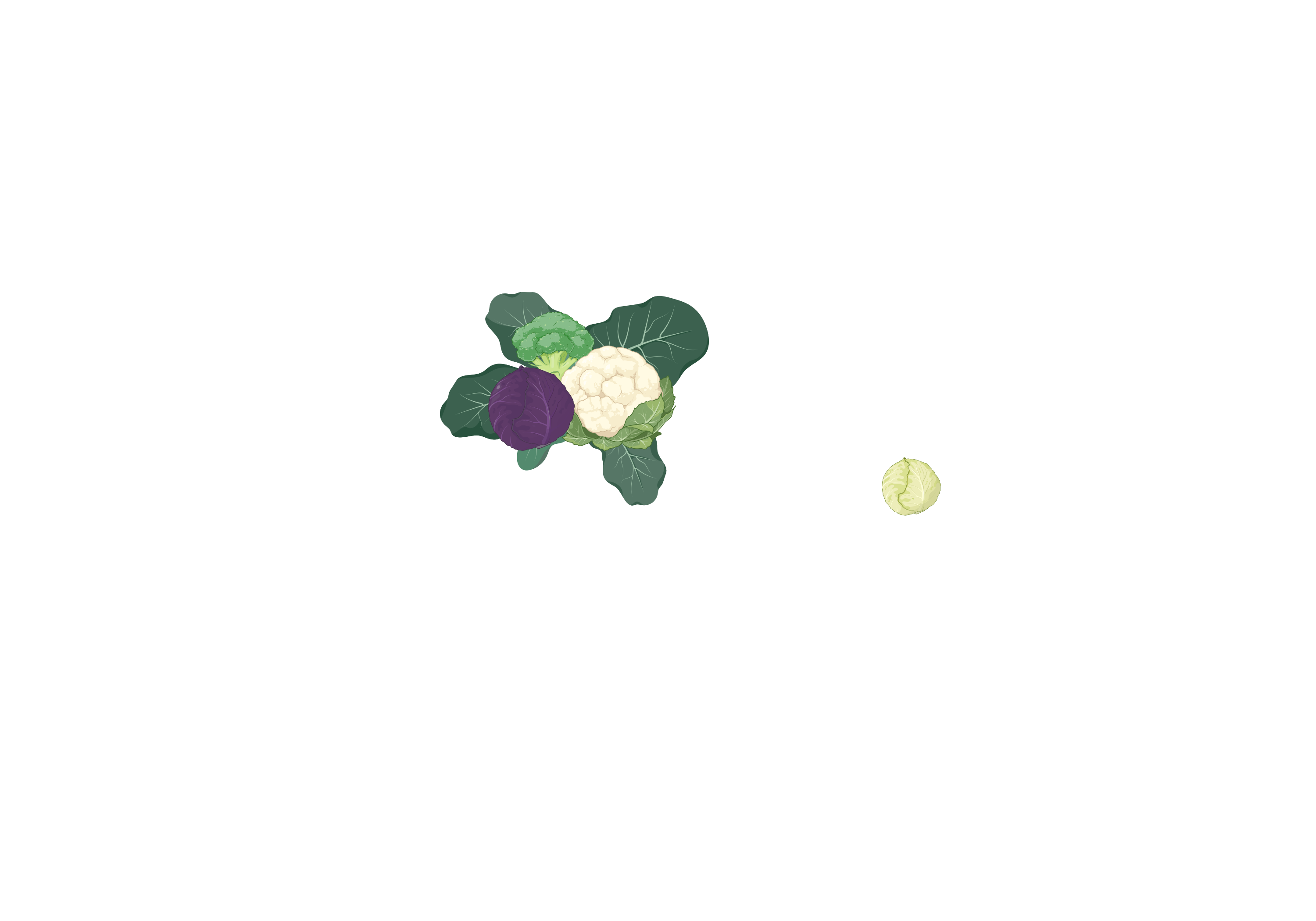 Figure 1: Prevalence of diabetes mellitus1-2
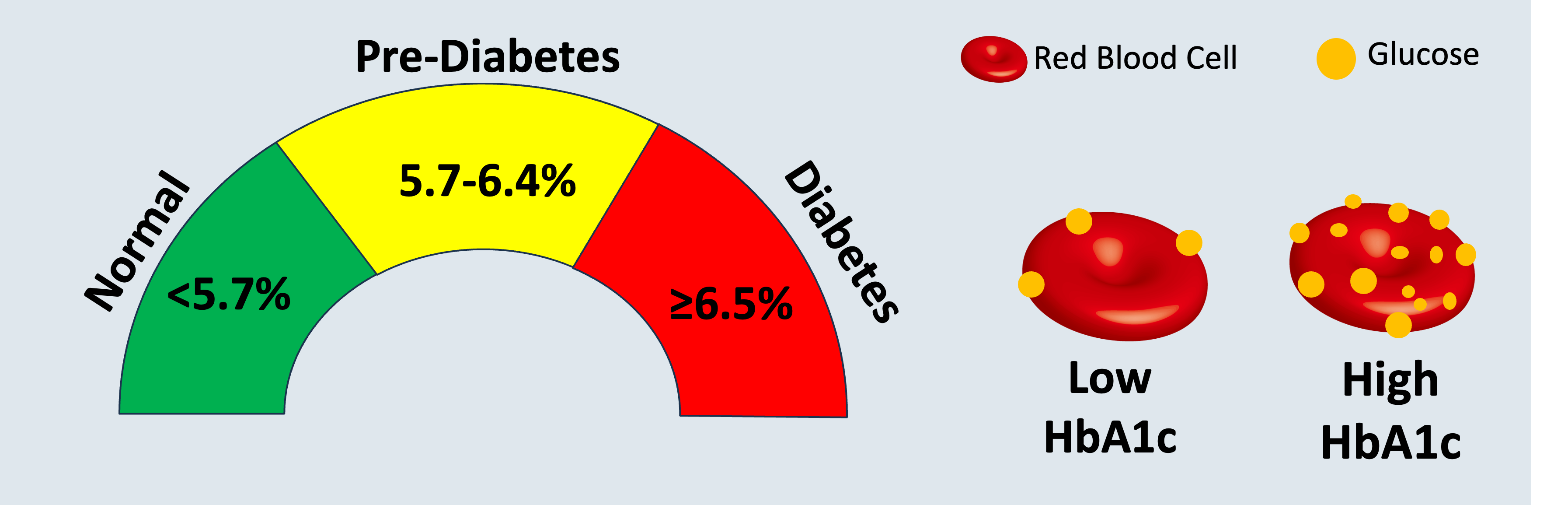 Figure 4: Inclusion/exclusion criteria
Results
Figure 2: Glycosylated hemoglobin & DM diagnostic criteria3,6
Dietary modification is crucial for T2DM management due to its cardiometabolic nature.7 

Cruciferous vegetables (CV) are of interest because they contain isothiocyanates (including sulphoraphane) that may improve insulin sensitivity.8-11 

Target Population: Adults ≥ 45 years old with type 2 diabetes mellitus
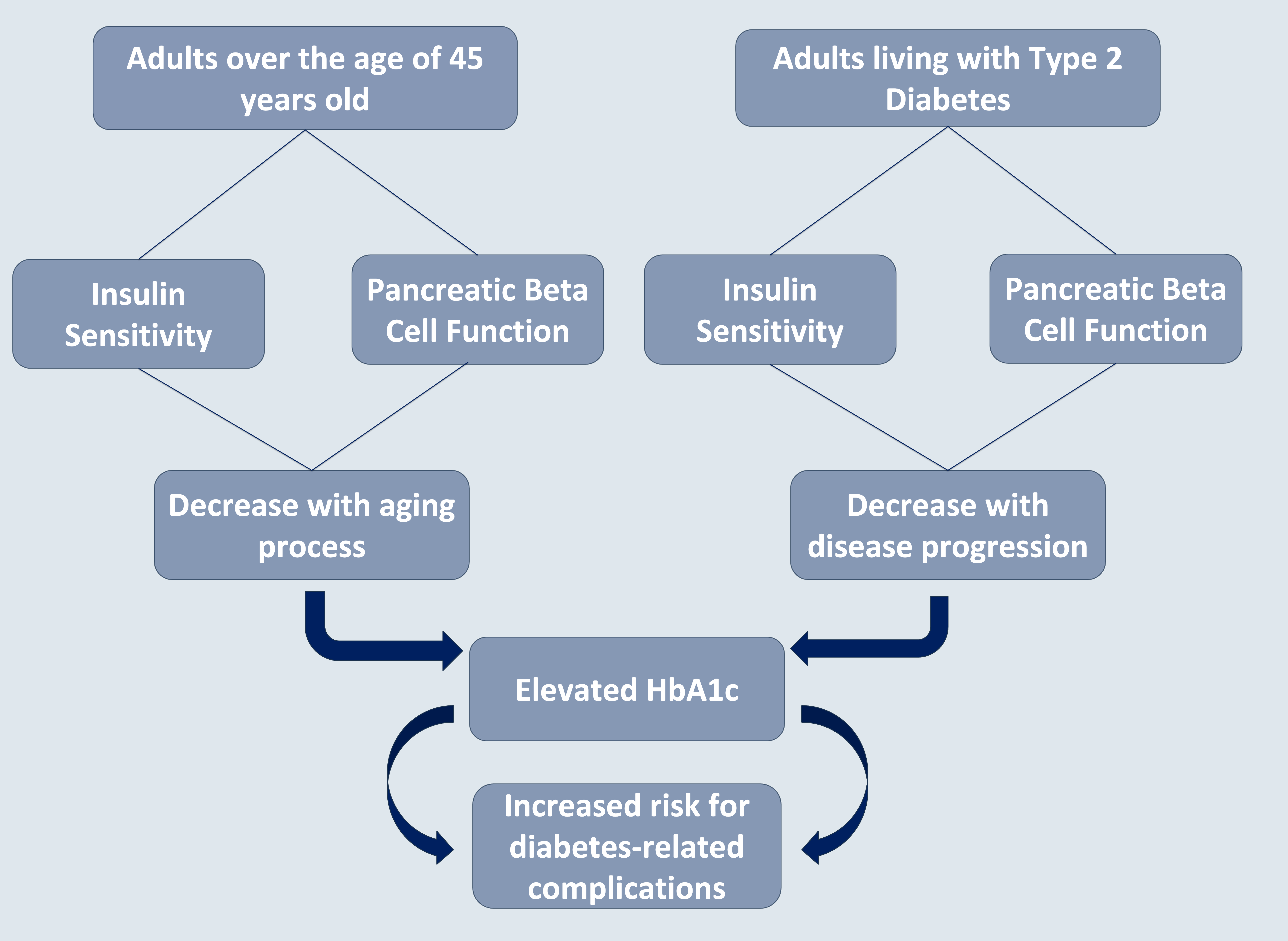 *Models using log transformed cruciferous vegetable intake
Association between CV intake and HbA1c levels
Acknowledgements
References
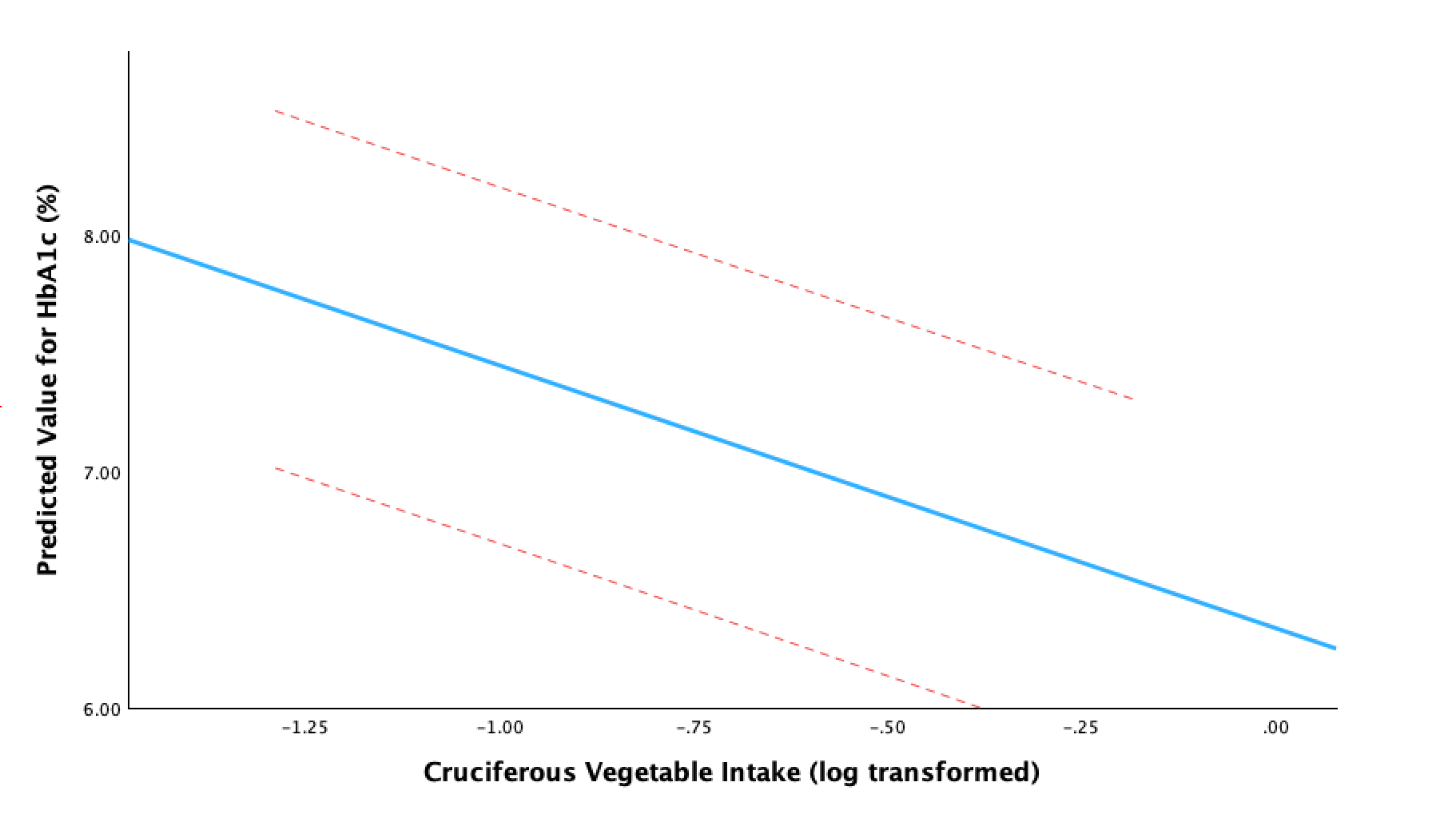 Fit Line
Figure 3: Adults ≥ 45 years old face increased risk for T2DM-related complications12
- - - -
CI 95%
I would like to thank Dr. Sherman Bigornia for providing academic guidance as well as the data to support this research. I would also like to thank Dr. Maria Carlota Dao for her instruction and support through this project, and the NHANES participants for providing this invaluable data.
Objective
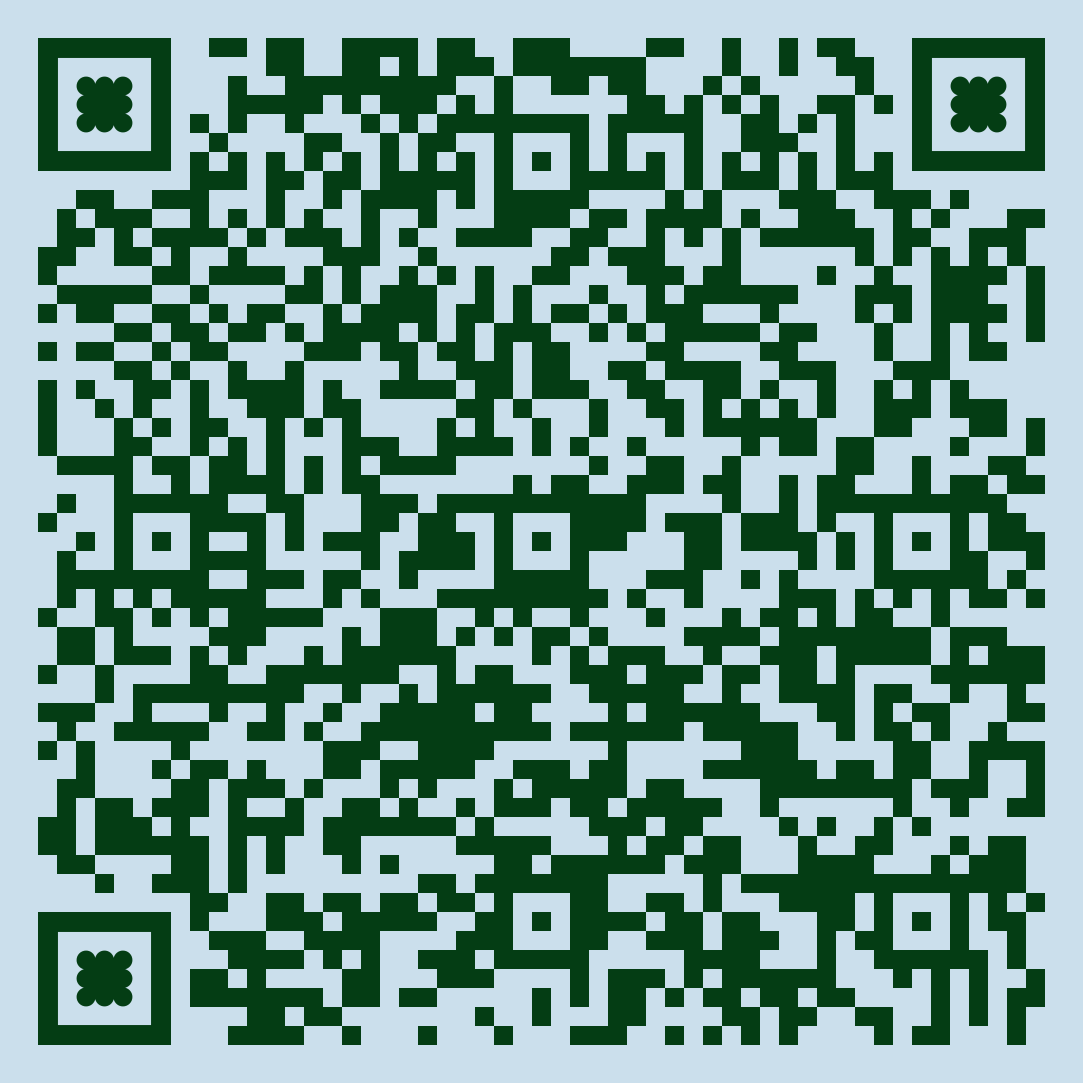 To investigate the association between cruciferous vegetable intake and glycosylated hemoglobin levels among U.S. adults aged 45 years and older living with T2DM.
Predicted Value for HbA1c Levels (%)
Hypothesis
Hypothesis: Among U.S. adults who are 45 years of age or older living with type 2 diabetes mellitus, HbA1c levels decrease as cruciferous vegetable intake increases, suggesting an inverse relationship between CV intake and HbA1c levels.
Log Transformed Cruciferous Vegetable Intake (cup equivalents)
Figure 5: Multiple linear regression model 6 adjusted for age, BMI, whole vegetable consumption, antihyperglycemic medication, hypertension status, family history of DM, and alcohol intake
Scan for References